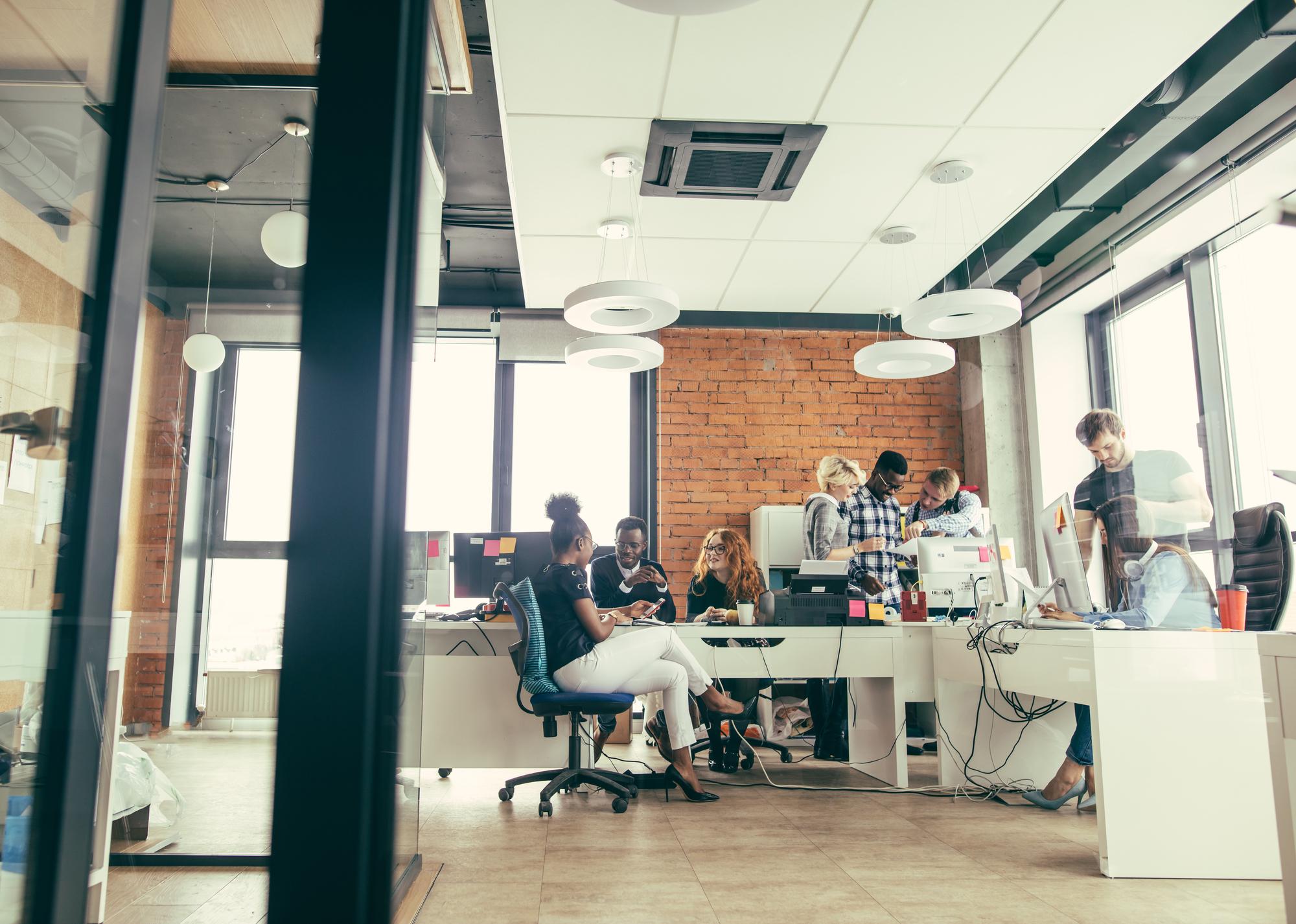 Quer entender como funciona o modelo Canvas (Business Model)?
Leia os seguintes materiais de apoio:

https://rockcontent.com/br/blog/modelo-canvas/
https://rockcontent.com/br/blog/canvas/
Parcerias-Chave
Atividades Chave
Proposta de Valor
Relacionamento
Segmentos de Clientes
Indique quais atividades são essenciais para que a sua empresa entregue a proposta de valor aos seus clientes. Pense em qual é o núcleo do seu negócio e seu diferencial.
Nessa seção você coloca quais valores sua empresa vai gerar para seus clientes. Não foque em produtos ou serviços oferecidos, mas no diferencial da sua empresa, ou seja, em quais aspectos ela se destaca das outras. Pergunte-se por que um cliente escolheria você.
Como você irá se relacionar com seu cliente? pense como será esse contato, sempre tendo em vista o seu modelo de negócio.
Aqui devem ser relacionadas quais as outras empresas serão parceiras do negócio. Geralmente, são serviços necessários para o funcionamento do empreendimento e os fornecedores.
Quem será o consumidor da sua empresa? Para qual persona você vai oferecer seus produtos ou serviços?

Crie sua persona através do nosso Gerador de Persona:
https://www.geradordepersonas.com.br/
Recursos Chave
Canais
O que você precisa para manter sua agência em pé? Pense em todos os recursos essenciais para entregar sua proposta. Faça uma lista de todas as peças necessárias, como recursos humanos, criativos, financeiro, equipamento, investimentos etc.
Defina por quais meios de comunicação você vai entrar em contato com novos clientes e por quais você vai manter contato com aqueles que já estão na carteira. Determine onde e como atingi-los.
Estrutura de Custos
Fontes de Receitas
Levante os custos diretos e indiretos para que a proposta de valor possa ser aplicada sem prejuízos para a empresa. Essa estrutura pode envolver custos fixos e variáveis.
Delimite de quais formas a empresa ia gerar receita a partir dos serviços/produtos oferecidos. Estipule como e quanto o cliente vai pagar com base na sua proposta de valor.
[Speaker Notes: Para inserir sua foto, você pode seguir o mesmo processo de troca de imagens da capa de capítulo: Substituir imagem > Fazer upload do computador > Selecionar a foto.]
Parcerias-Chave
Atividades Chave
Proposta de Valor
Relacionamento
Segmentos de Clientes
Serviços de suporte
Fabricantes
Design
Amantes da tecnologia
Ecossistema integrado
Self service
Desenvolvedores
P&D - Pesquisa e Desenvolvimento
Usuários Apple
Design inovador
Companhias telefônicas
Comunidades e fóruns
Compradores empresariais
Tecnologias inovadoras
Mídia: filmes e músicas
Produtores de mídia e designers
Marca de prestígio
Grandes varejistas
Entusiastas do entretenimento
Recursos Chave
Canais
Centrais de atendimento
Lojas
Gestão e pessoas
Site da empresa
Marca
Revendedores
Patentes
Estrutura de Custos
Fontes de Receitas
Apple iCloud, App Store, Apple Pay
Music e TV+ streaming
Lojas físicas
Marketing e Vendas
Administração, pessoas e jurídico
Fabricação e distribuição
Produtos: Iphone, iPad, Macbook, Watch
Acessórios e Home
Exemplo:
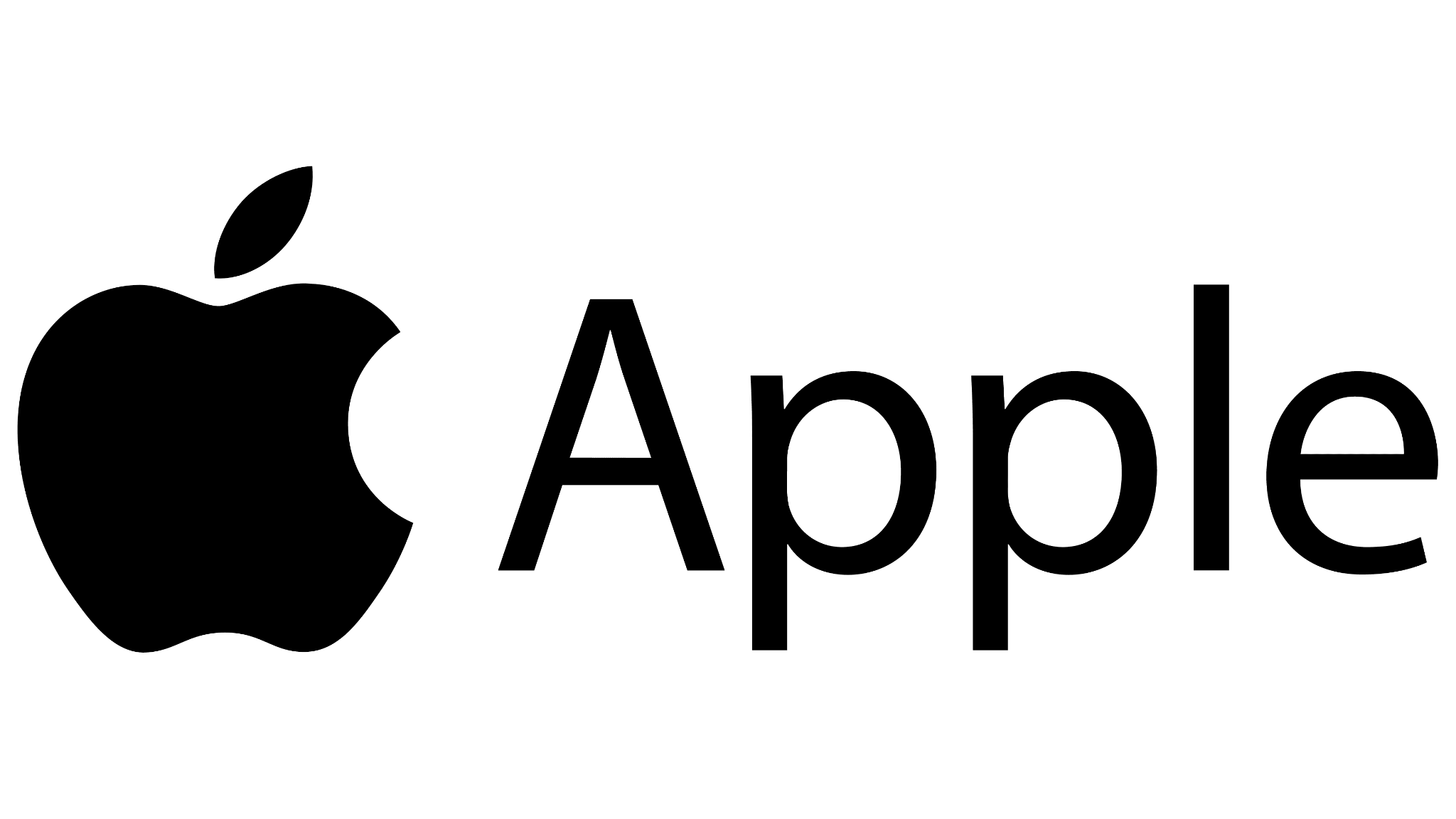 [Speaker Notes: Para inserir sua foto, você pode seguir o mesmo processo de troca de imagens da capa de capítulo: Substituir imagem > Fazer upload do computador > Selecionar a foto.]